Carroll County Solid WasteJacqueline Dost, Director
[Speaker Notes: Newest department for the County. It was established in the budget beginning July 1, 2021.
I am the county’s first Solid Waste manager. I previously partnered with the County on many major environmental events like Household Hazardous waste, beautification projects and tire recycling collections in my previous roll Executive Director for Keep Carroll Beautiful. That gave me experience working with Charles Pope  & partnering with the county. 
I was born in Canada where the  3 R’s are: Reduce, Reuse  and  Recycle.]
2 areas of responsibility:
10 Convenience Centers
[Speaker Notes: Strategically located throughout the county.]
Glass Recycling Currently at Newnan Rd & Dyer Rd
[Speaker Notes: Glass Recycling:FYI - the first containers of glass have been picked up from Newnan & Dyer Rd. ​ Citizens have recycled just over 10 tons of glass from these two locations in 3 months resulting in a cost avoidance of $463. 05.]
Newnan Rd.
[Speaker Notes: Dyer Road

6 Compactors

Signs- uniformity
Recycling  - bonus – cost savings]
Day after Thanksgiving – Newnan Rd.
Temple Convenience Center
Clearing around the Temple Convenience Center
Public Works has cool equipment …
New Compactors
Scale House
2 Transfer Station Clerks, one FT & one PT who is also Environmental Educator
3 Truck Driver / HE Operators
Pet Buzzards
How Many Tons of Trash is this??
Moving Around …
At the end of a good day!! (Probably not a Monday!!)
#Daily Goals
Tired of Tires April 16 – 23, 2022
End of this good day …
Same day, different view
See landfill in background
Application process is straightforward
Simple letter to attach to application
Partnerships are critical
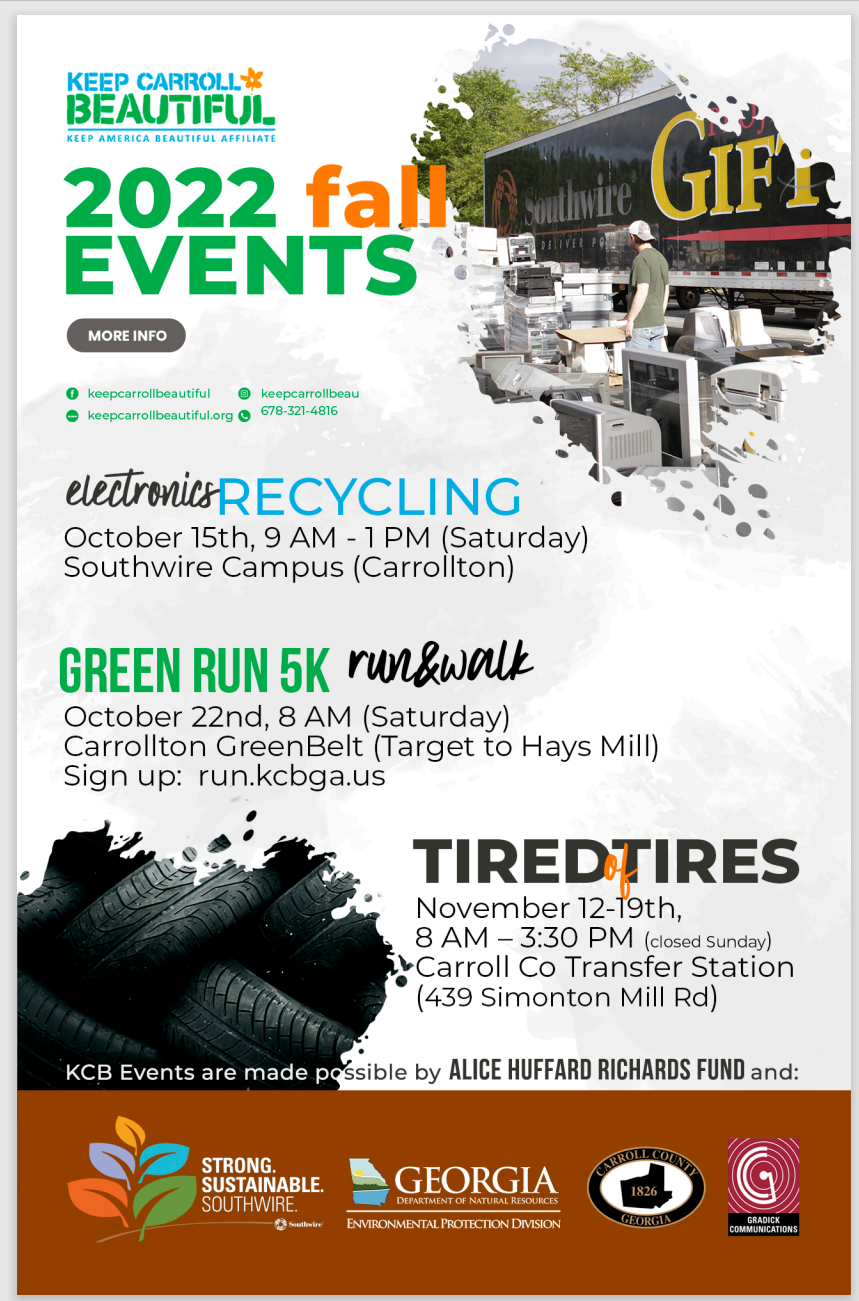 Changes to the Scrap tire laws made events like this so much easier
New carrier requirements – carrier permits no longer required for tires collected as part of an organized cleanup
Transporting our own tires to a scrap tire processor (we use Quality Tire)
We as a state of Georgia county are eligible to be a carrier
Now try to load directly onto trailers
New storage requirements
Scrap tires must be stored in a locked enclosure – ours are behind our locked gates – loaded into tractor trailers as soon as practical
Because of the hazards of storing tires, we work towards having them loaded and offsite within two to three weeks after our events.
This last event was 2.5 trailer loads
Changes to the Solid Waste Trust Fund
Credit hard work of GRC and its members for lobbying to have the solid waste trust fund dedicated to programs like STAR amnesty, Right of Way & Tire Dump.
Maximum of $50,000 per entity per fiscal year.
Our Fall, 2021 event used $15,830.00
Partnerships are vital
Georgia Recycling Coalition
Keep Carroll Beautiful & Martyna Griffin
Keep Georgia Beautiful
SWANA
Carroll County Board of Commissioners
Carroll County Public Works
Questions?
Jacqueline C. Dost
Director, Carroll County Solid Waste
jdost@carrollcountyga.com
(470) 409-8875